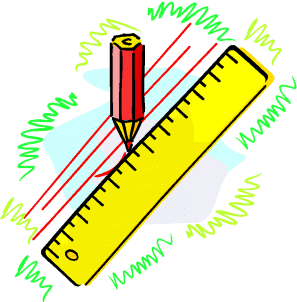 Net and Surface Area
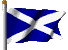 Level 2
Faces Edges and Vertices
The Cube
The Cuboid
www.mathsrevision.com
The Triangular Prism
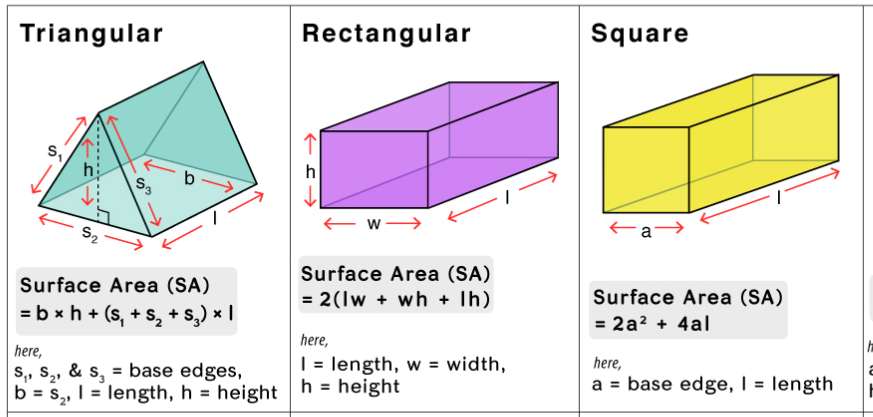 Don’t forget the faces edges and corners we can’t see at the back
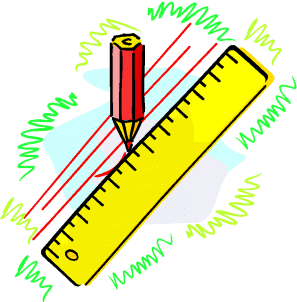 Face Edges and Vertices
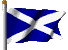 Level 2
The shape below is called a cuboid.
It is made up of FACES, EDGES and VERTICES.
Edges are where the two faces meet (lines)
www.mathsrevision.com
Vertices where lines meet (corners)
Faces are the 
sides of a shape
(surface area)
Calculate the number of faces edges and vertices for a cuboid.
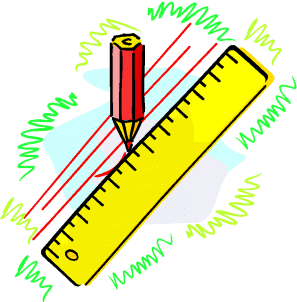 Face Edges and Vertices
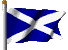 Level 2
6 faces
www.mathsrevision.com
12 edges
Front and back are the same
8 vertices
Top and bottom are the same
Right and left are the same
Calculate the number of faces edges and vertices for a cube.
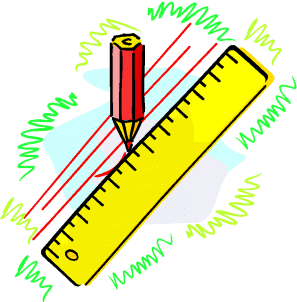 Face Edges and Vertices
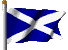 Level 2
6 faces
www.mathsrevision.com
12 edges
Faces are squares
8 vertices
Top
left
Side
Back
Front
Bottom
Right
Side
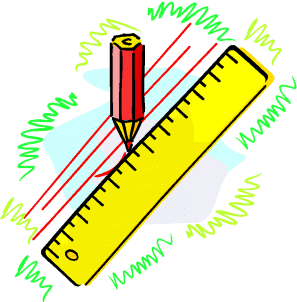 Net and Surface Area The Cube
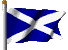 Level 2
The net of a solid shape is the shape you would get
if it was made of cardboard and you “opened it up
and laid it out flat”.
www.mathsrevision.com
6 faces
This is a NET 
for the cube
All congruent
All squares
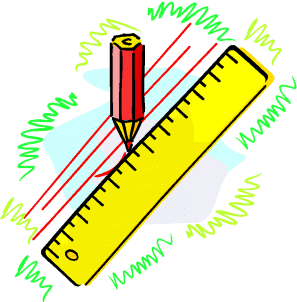 Net and Surface Area The Cube
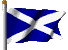 Level 2
Question : Find the surface area of the cube below.
What do we know?
Made up of 6 faces
All the same (congruent)
Total
6 x 25 = 150cm2
All squares
www.mathsrevision.com
5cm
Front
3cm
Back
RS
LS
4cm
3cm
Top
4cm
Bottom
5cm
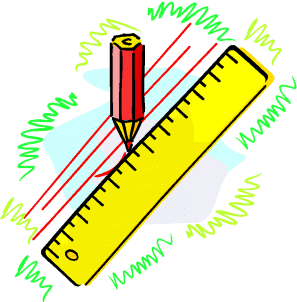 Net and Surface Area The Cuboid
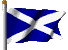 Level 2
4cm
3cm
www.mathsrevision.com
5cm
6 faces
Top and bottom congruent
Front and back congruent
This is a NET for the cuboid
Left and right congruent
Example 
Find the surface area of the cuboid
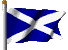 Working
Level 2
Front Area = l x w
DEMO
= 5 x 4 =20cm2
Top Area = l x w
= 5 x 3 =15cm2
4cm
Side Area = l x w
= 3 x 4 =12cm2
3cm
www.mathsrevision.com
Total Area 

= 20+20+15+15+12+12
= 94cm2
5cm
Front and back are the same
Top and bottom are the same
Right and left are the same
Front
Back
Bottom
4cm
4cm
FT
BT
10cm
4cm
4cm
10cm
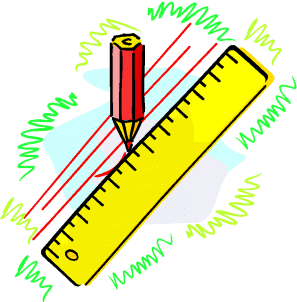 Net and Surface Area Triangular Prism
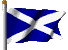 Level 2
www.mathsrevision.com
5 faces
3 congruent rectangles
2 congruent triangles
This is a NET for the triangular prism.
Triangle Area =
4cm
Example 
Find the surface area of the right angle prism
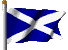 Working
Level 2
= 2 x3 =6cm2
Rectangle 1 Area = l x b
= 3 x10 =30cm2
5cm
Rectangle 2 Area = l x b
3cm
10cm
= 4 x 10 =40cm2
www.mathsrevision.com
Rectangle 3 Area = l x b
= 5 x 10 =50cm2
2 triangles the same
1 rectangle 3cm by 10cm
Total Area 
= 6+6+30+40+50 = 132cm2
1 rectangle 4cm by 10cm
1 rectangle 5cm by 10cm
Surface area of a cuboid
To find the surface area of a shape, we calculate the total area of all of the faces.
So the total surface area =
5 cm
8 cm
2 × 40 cm2
Top and bottom
7 cm
+ 2 × 35 cm2
Front and back
+ 2 × 56 cm2
Left and right side
= 80 + 70 + 112 = 262 cm2
[Speaker Notes: Stress the importance of working systematically when finding the surface area to ensure that no faces have been left out.
We can also work out the surface area of a cuboid by drawing its net (see slide 51). This may be easier for some pupils because they would be able to see every face rather than visualizing it.]
w
l
2 × lw
Top and bottom
+ 2 × hw
Front and back
h
+ 2 × lh
Left and right side
Formula for the surface area of a cuboid
We can find the formula for the surface area of a cuboid as follows.
Surface area of a cuboid =
= 2lw + 2hw + 2lh
[Speaker Notes: Pupils should write this formula down.]